Logopedė metodininkė Jūratė Kubilienė
1.MAŽIEJI SKAITO FRAZES
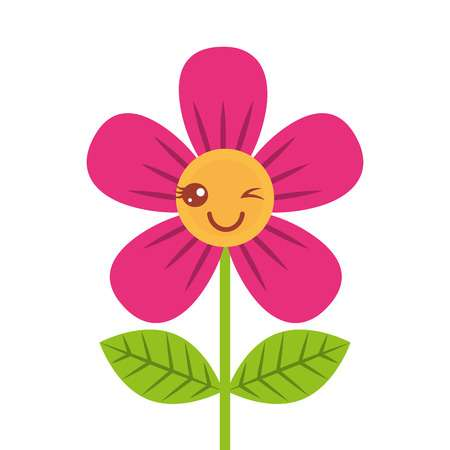 https://www.google.com/search?q=CLIPART
LA
	PĖ
		LAPĖ
BĖ
	GA
		BĖGA.
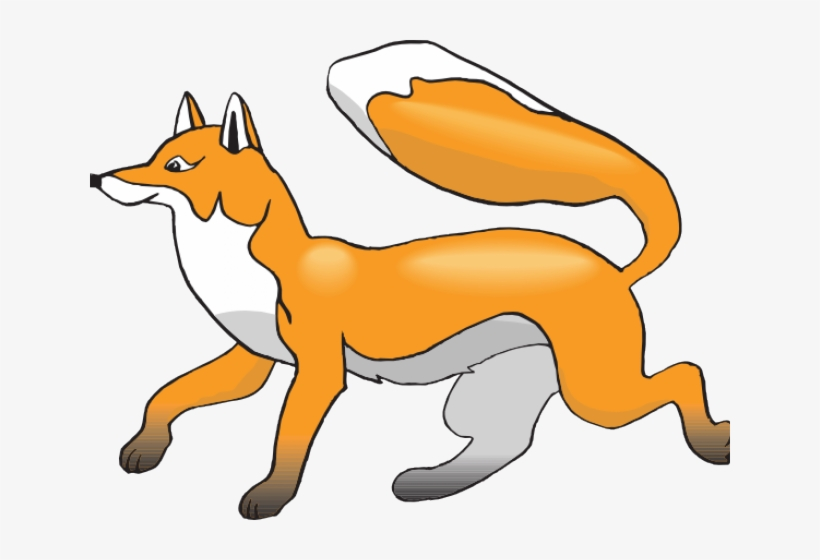 BI
	TĖ
		BITĖ
TU
	PI
		TUPI.
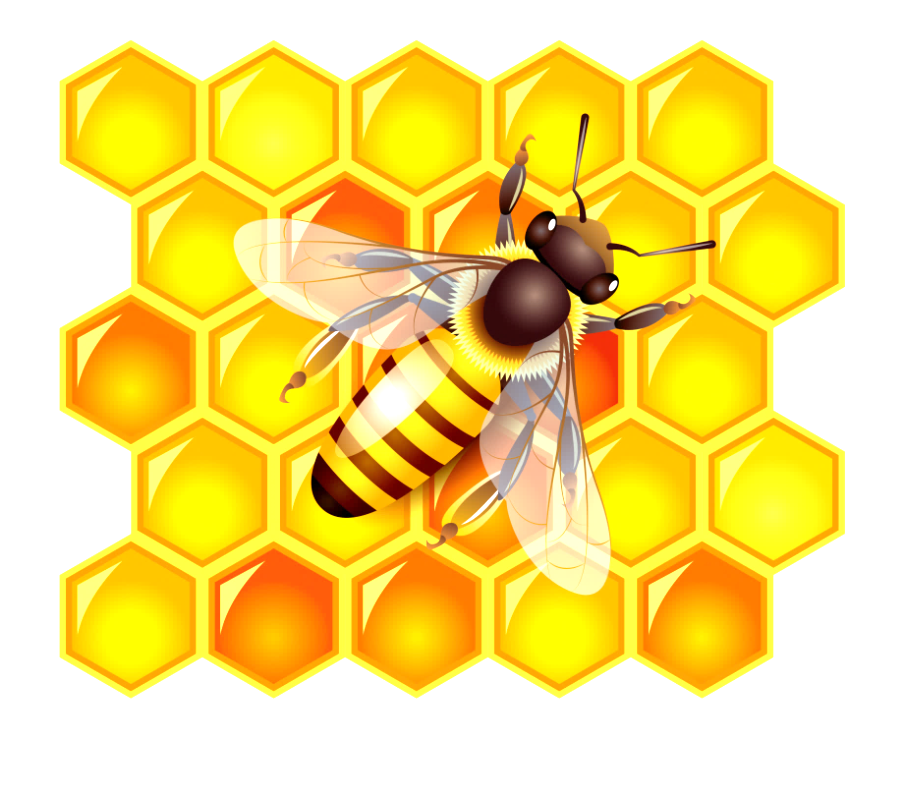 KA
	TĖ
		KATĖ
GU
	LI
		GULI.
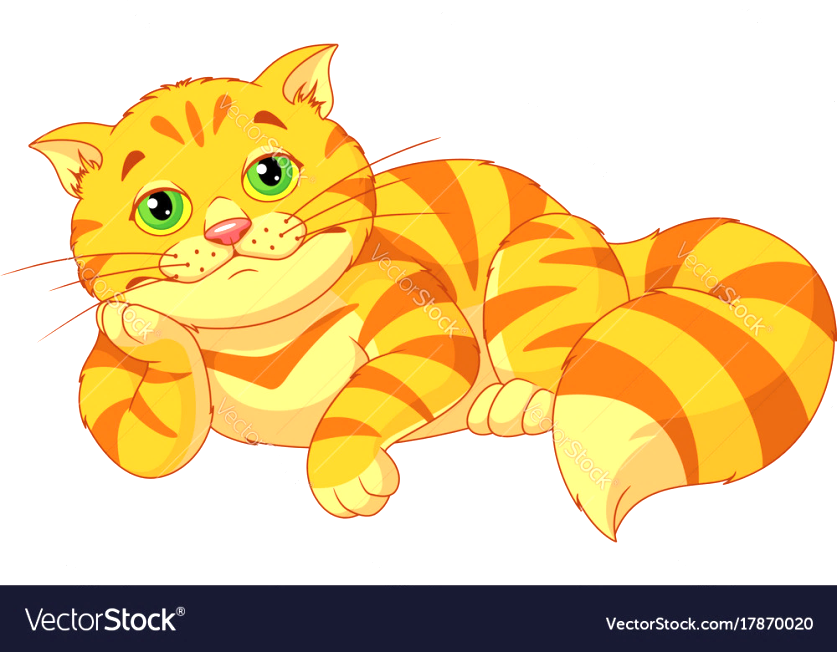 ZY
	LĖ
		ZYLĖ
LE
	SA
		LESA.
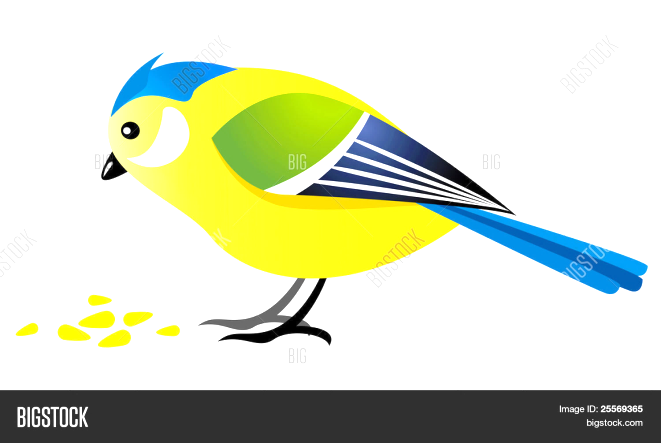 PE
	LĖ
		PELĖ
NE
	ŠA
		NEŠA.
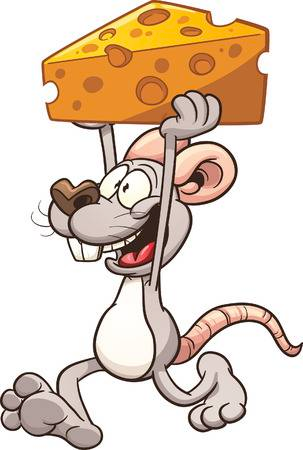 MU
	SĖ
		MUSĖ
TU
	PI
		TUPI.
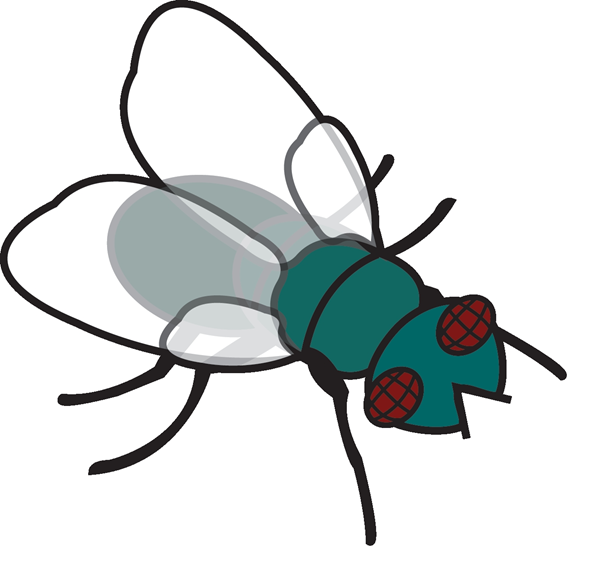 TE
	TA
		TETA
ŠO
	KA
		ŠOKA.
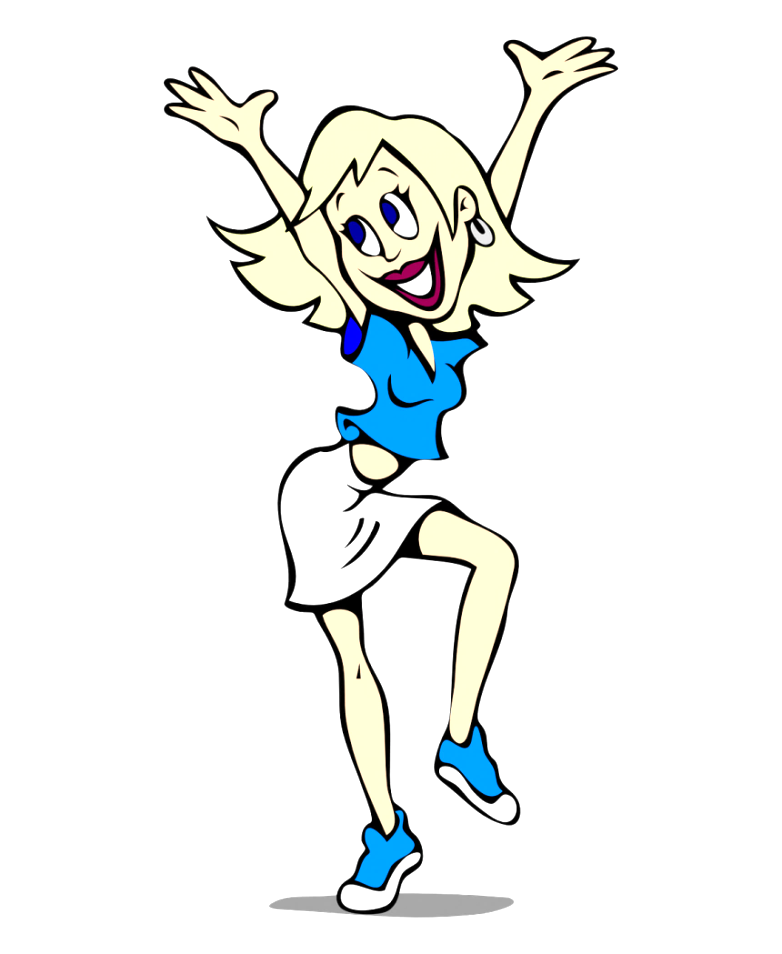 RA
	SA
		RASA
ŽI
	BA
		ŽIBA.
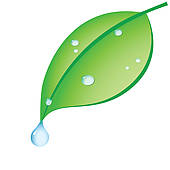 DĖ
	DĖ
		DĖDĖ
	
PI
	LA
		PILA.
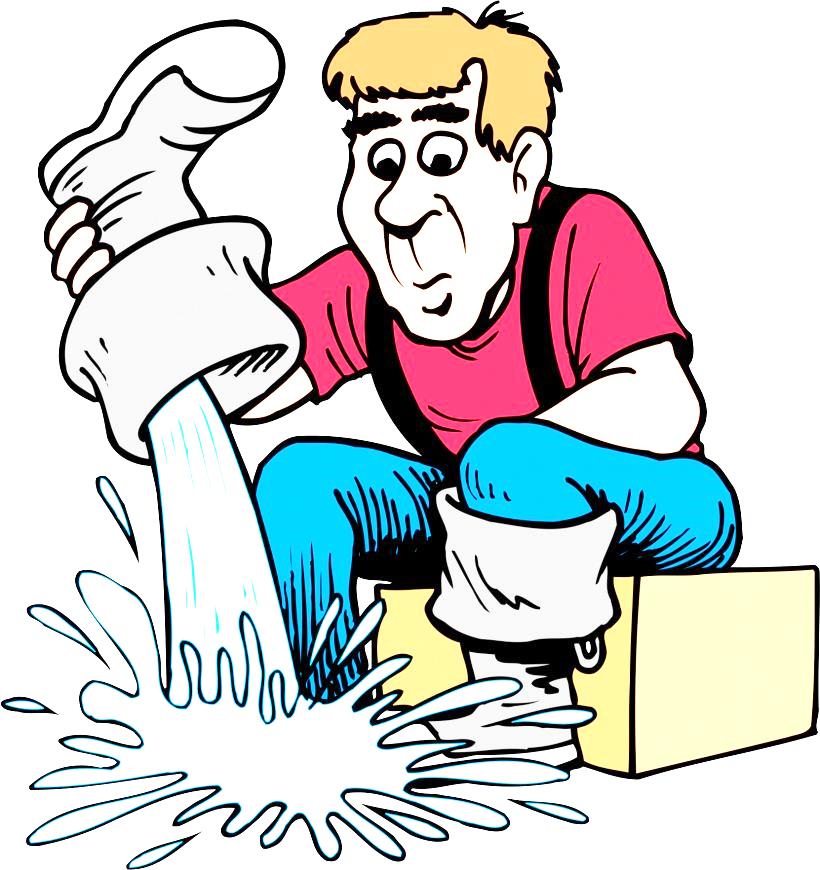